QUIZ
Piante aromatiche istriane
1. Di che colore è l’elicriso?
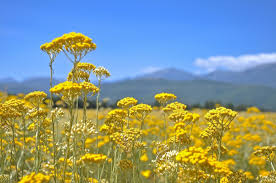 Giallo 
Bianco 
Viola 
Rosso
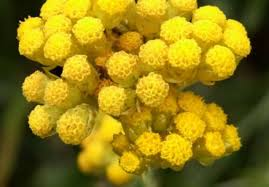 2.Quanti tipi di lavanda esistono al mondo?
100
300
40
1 000
0
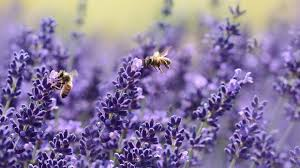 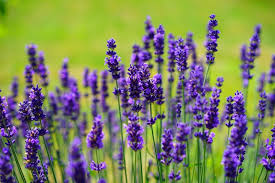 3.Quale di queste piante viene usata spesso nella cucina istriana?
L’erba
La rosa
Il cacao
Il rosmarino
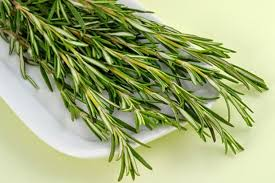 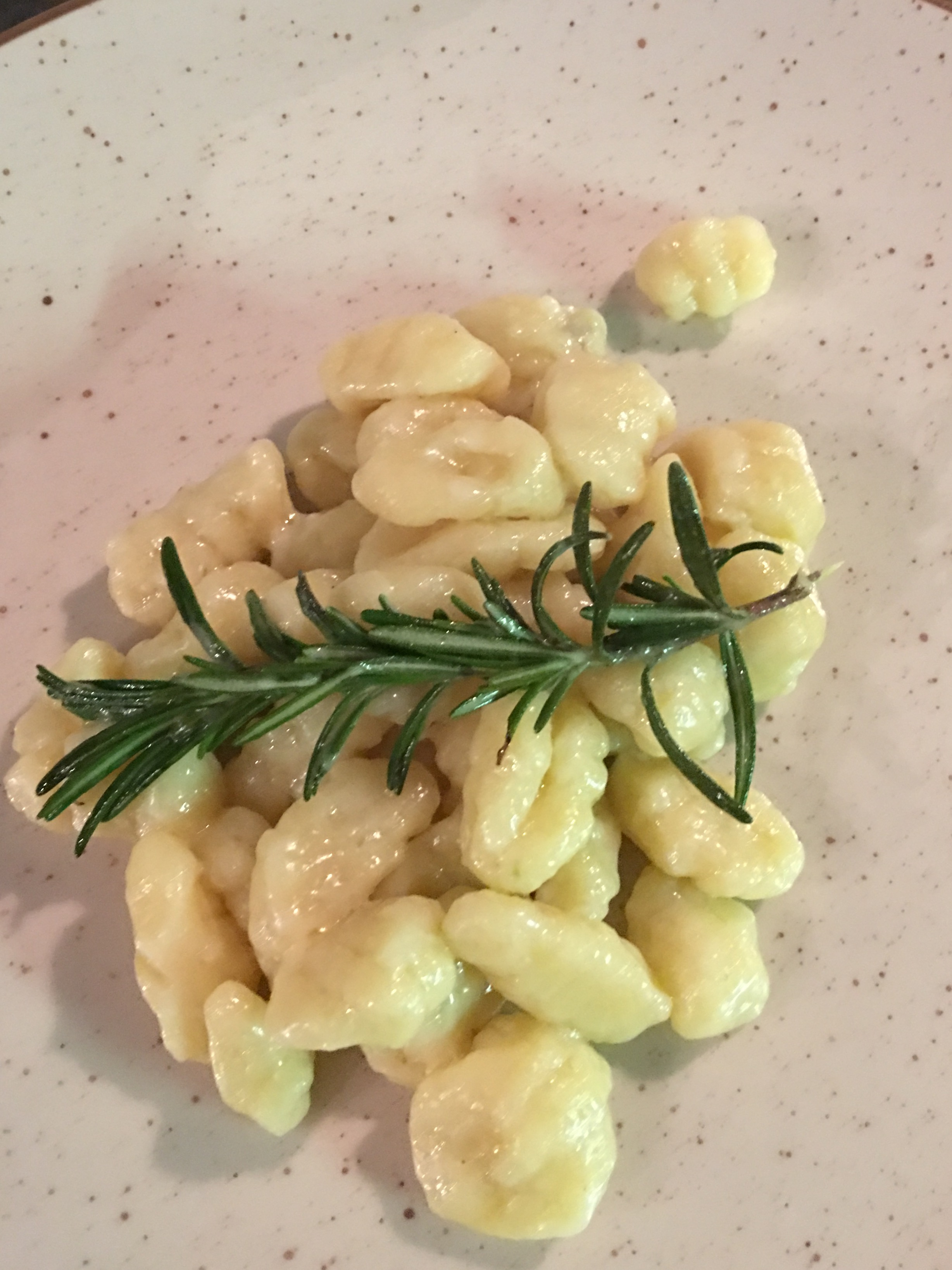 4.Quale di queste foto rappresenta una pianta di salvia?
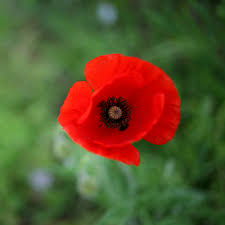 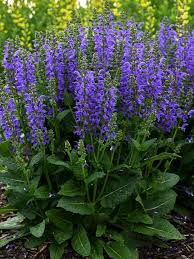 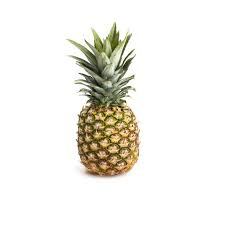 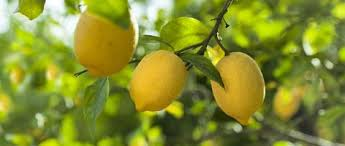 5. Quale di questi personaggi porta una corona d’alloro?
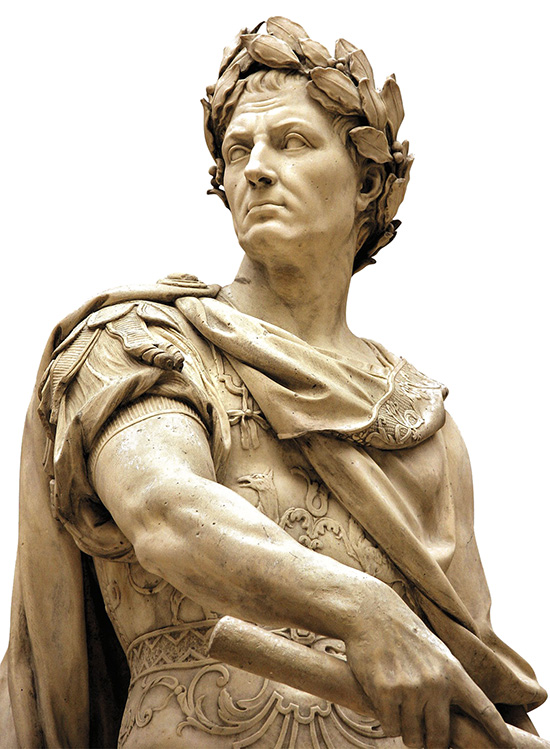 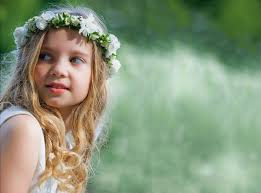 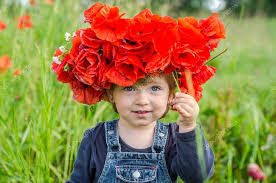 Hmmm....sbagliato!
Riprova
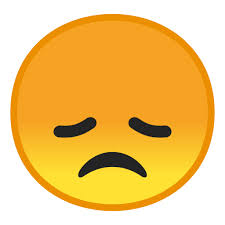 Hmmm....sbagliato!
Riprova
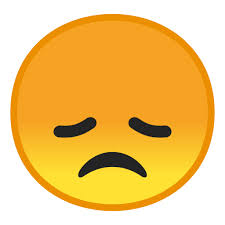 Hmmm....sbagliato!
Riprova
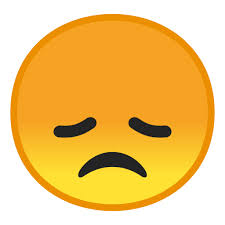 Hmmm....sbagliato!
Riprova
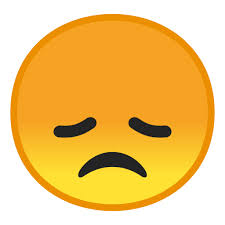 Hmmm....sbagliato!
Riprova
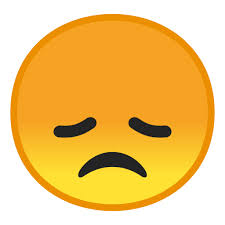 Bravissimo...la risposta è corretta!
Domanda 2
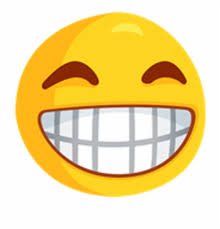 Bravissimo...la risposta è corretta!
Domanda 3
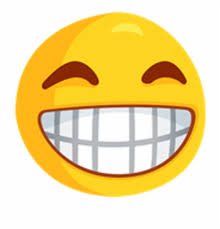 Bravissimo...la risposta è corretta!
Domanda 4
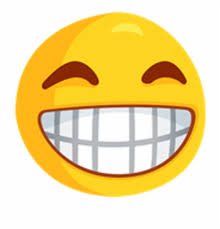 Bravissimo...la risposta è corretta!
Domanda 5
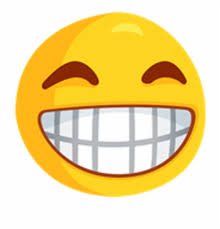 Yeyyyy !!!
Congratulazioni!!!
Hai finito il quiz con successo!!!
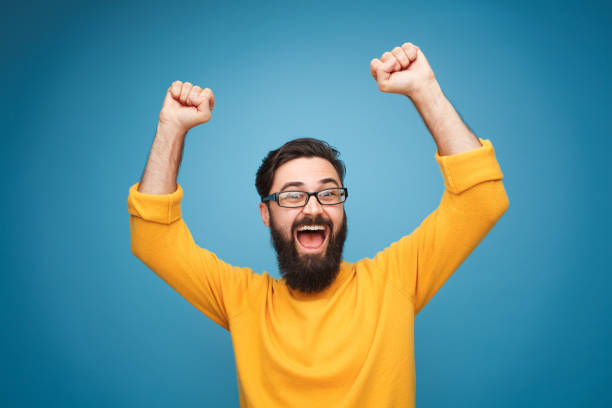 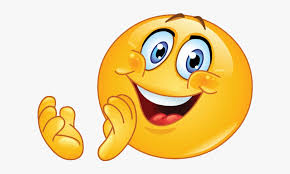